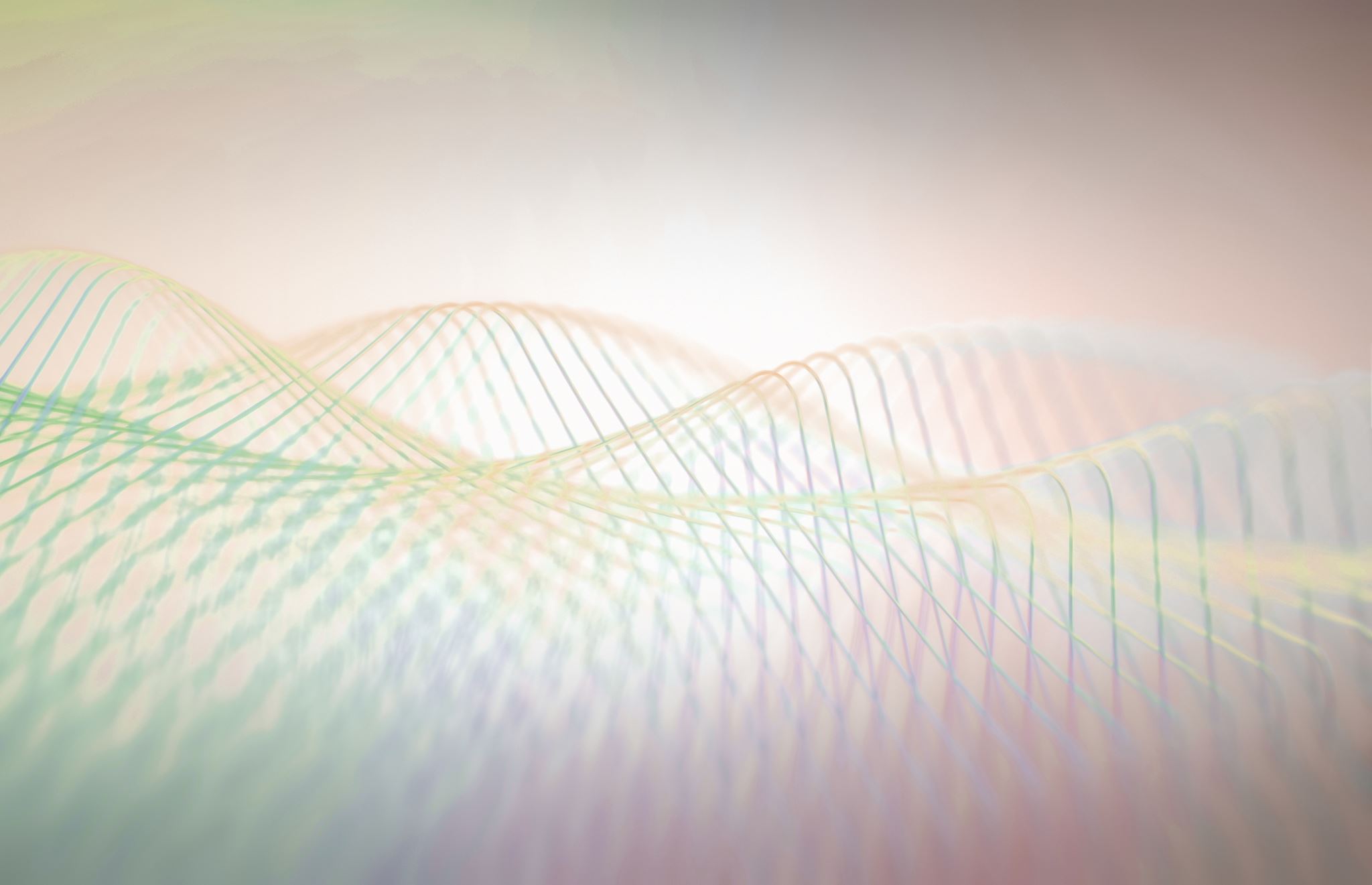 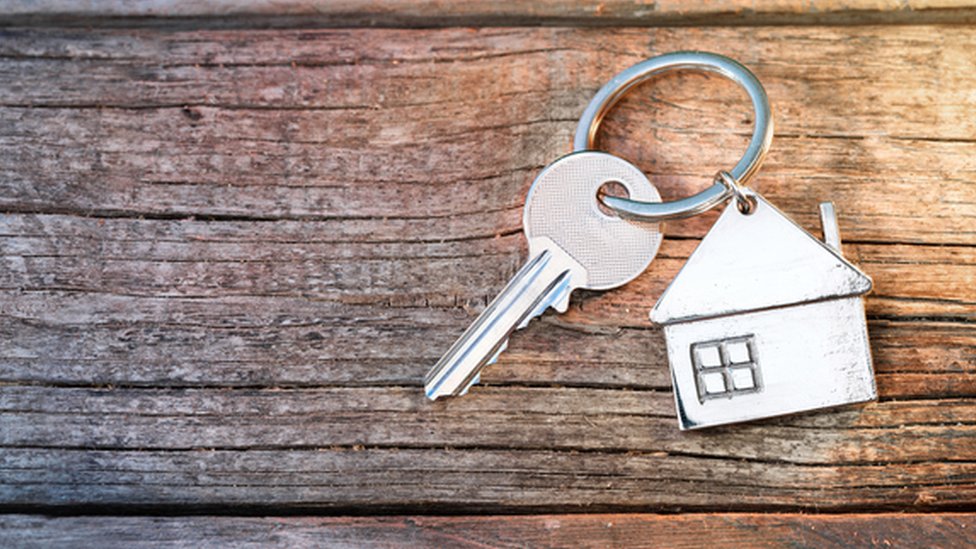 Alpha Omega Christian Club
The Church
April/May 2025
The Church
What is the Church?
The Church and the Kingdom of God
The Purpose of the Church
The Life of the Church
What is church?
ekklesia     the assembled, the called-out

1. Church (capital C).  The thing that Jesus died for.  It is the thing we enter when we are baptized into Christ. (Eph 5:25)

2. church (small c).  A local body of believers who submit to a local leadership, who put the one another passages into effect, and who become the city on a hill that seekers are attracted to. (Romans 16:3-5)

Which do we love, give ourselves up for and make radiant?
What Is The Church?
The Bride of Christ
The Body of Christ
The Family of God
The Temple of the Holy Spirit
Ephesians 5:25-32 The Bride of Christ
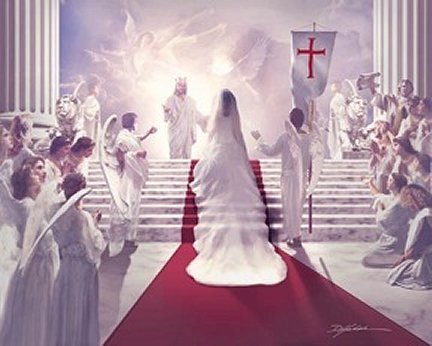 v. 25  Christ loved the Church.
He gave himself up for her.
v. 26 He made her holy
v. 27 He presents us radiant to God.

He wants us to do the same.  Have you been doing that?
      - give yourself up for the Church
      - make her holy
      -present her holy
Revelation 19:6-8
At end-time the church is the bride of Christ.  (technically, she is merely betrothed now  2 Cor 11:2)
Like a BrideBeautifulRadiantAdmiredLovedCared forThis is Jesus’ plan for the church
The Church is the Body of Christ
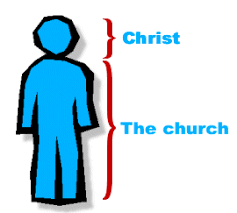 Colossians 1:15-18
The body obeys the head.
The head works in the world through the body.
But… The body concept is largely about unity in the church.
Church: The Body of Christ
Eph 2:12-18  Jew and Gentile are one in Christ

Eph 3:3-6    The mystery…  That God could unify Jew and Gentile!!!
The Church: The Family of God
Ephesians 2:19-22
oikos = household = family

You choose friends. You do not choose family.
Family is a place where you are known and cared for.

Families have privileges and obligations
Church: The Family of God
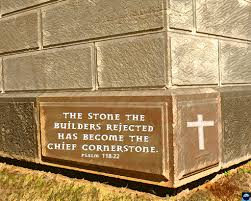 Christ the cornerstone.

The Bible the foundation.
The Church: A Temple of the Holy Spirit
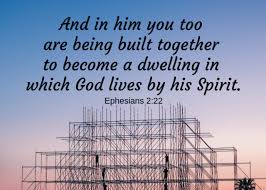 The corporate church is a place where God lives.

Individuality?  Not so important.
Discussion Questions
1. What does it mean to you, personally, that the Church is the bride of Christ.  What does it tell you God feels about you?

2. Which part of the body are you?  A finger?  A kidney?  In other words, what gift/role do you bring to the local church?

3. What privilege and what obligation of being in the family of God comes to your mind?
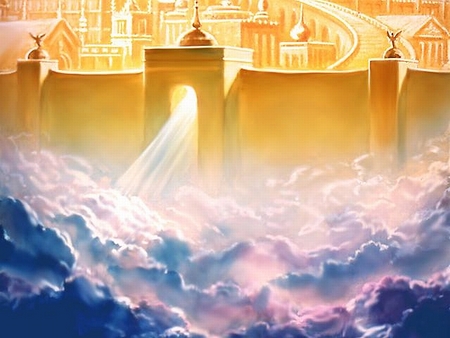 The Kingdom of God and the Church
I. The Kingdom of God is the thing Jesus spoke about the most.
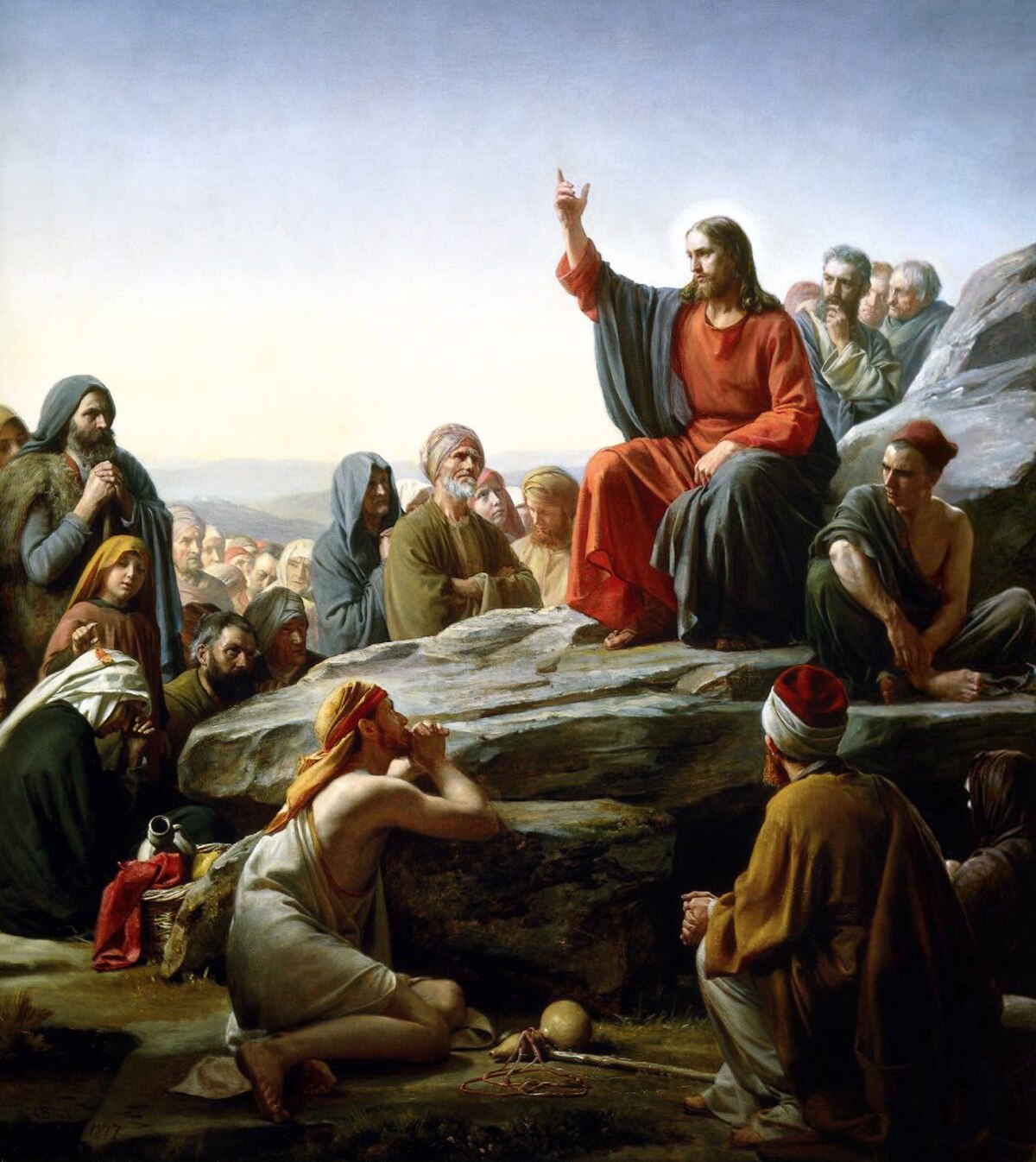 Acts 1:3   He appeared to them over a period of forty days and spoke about the Kingdom of God.
II. The Kingdom of God is a “place” where God is king—where     God reigns.-It is a life lived in submission to God
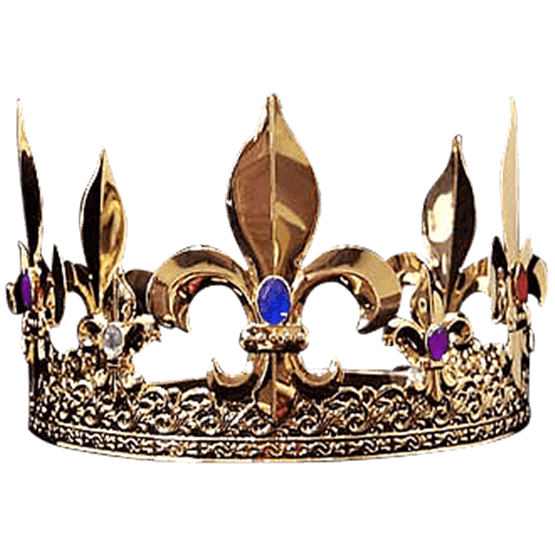 What Is The Kingdom of God?
David Lipscomb:  The Kingdom of God embraces everything and every person in the universe over which God rules as king.”
III.  The Kingdom of God is something much greater than the Church.
The Kingdom of God includes the Church, but it is much greater than the Church.
David Lipscomb:  “The Kingdom of God embraces the church, but it is more extensive in its signification.”
Matthew 6:33

Nature
Israel
Church
Heaven
IV. The Kingdom of God is already but not yet.
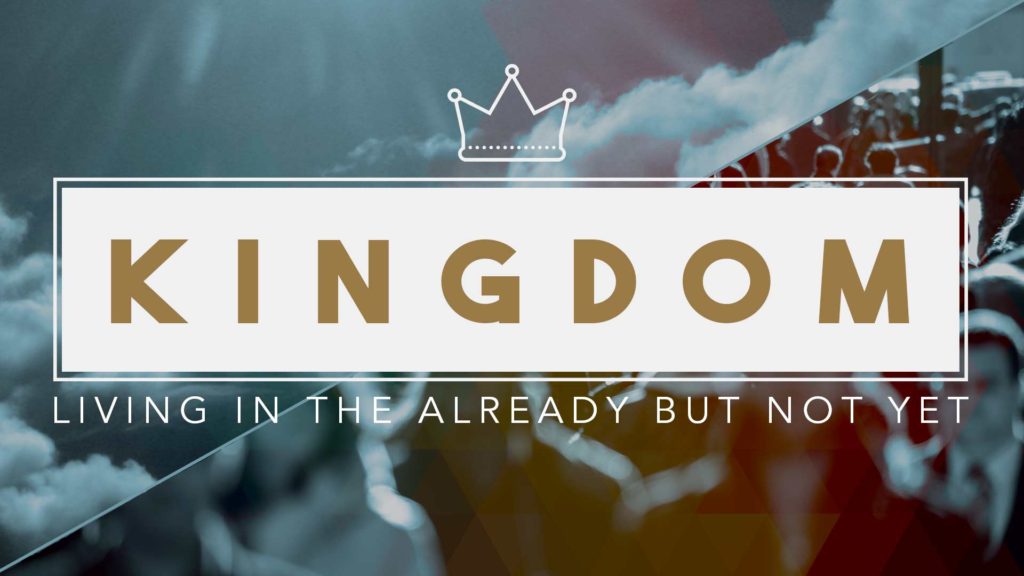 Already But Not Yet
“God’s colonial outpost, the church, lives as a witness, in the present, of things to come.  Through Christ we have experienced resurrection, though we will face death.  Because of Golgotha, we have salvation, yet we wait in hope for the revelation of our redemption.  We have the “first fruits” (Rom 8:23) of the Spirit as God’s pledge of the rest of the harvest.”   [Kingdom Come, Hicks and Valentine]
Already But Not Yet
Saved    Already but not yet
Righteous    Already but not yet
Holy   Already but not yet
V. The Church is the Kingdom of God.  (and I am not contradicting myself)Matthew 16:17-19On this rock I will build my church.       And…I will give you the keys to the kingdom of heaven
VI.  The Kingdom of God is a radical ethic in complete opposition to the worldly ethic It is best described in the Sermon on the Mount.David Lipscomb:  “God calls us to a radical alien mentality, but he provides the power for such a life through his indwelling and empowering Holy Spirit that transforms us into the image of his Son.”
A Radical and Unique Kingdom Ethic
Hebrews 11:8-10        We live in tents
Hebrews 11:13-16        Foreigners and strangers
Philippians 3:20        Citizenship in heaven
VII. The Kingdom of God is best described in the Sermon on the Mount.
Kingdom Valuse:  Matthew 5:3-10  

Kingdom Ethics:   Matthew 5:17-48

The Key:  Matthew 6:25-33  Seek first his Kingdom. 

Treasures in Heaven  Matthew 6:19-21
Discussion Questions
1. What aspect of the Kingdom of God do you find most attractive and interesting?

2. What does it mean to you to be a citizen of the kingdom of God?

3. How ought a citizen of the kingdom of God live? Any changes you can see you ought to make to live that way?
III The Purpose of the Church
To give glory to God.
B. To spread the knowledge of and the wisdom of God.
C. To create a unified people in Christ.
D. To build up and to mature the believers.
A. To give glory to God.
Eph 3:20-21
glory = doxa

Shining forth, radiance, splendour, honor, majesty.

Q: How does the church do this?
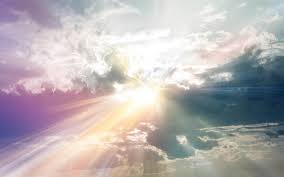 A. To Give Glory to God
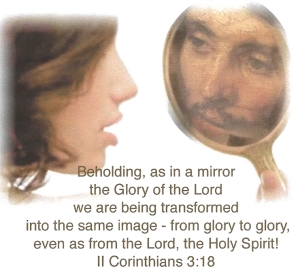 2 Cor 3:12-18 (esp. v. 18)   katoptrizomenoi

We contemplate/reflect the glory of Jesus Christ.
We are transformed into the image of Christ.
A. To Give Glory to God
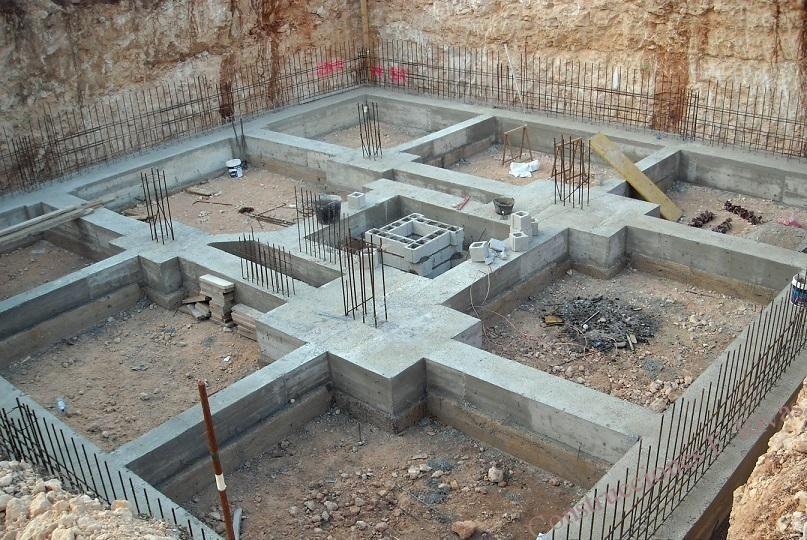 1 Cor 3:10-15   We build carefully on the foundation—which is Christ
B. To spread the knowledge and the wisdom of God
Eph 3:7-11 (esp. v. 10)
God announces his plan, his wisdom, his glory to the world through the church.

Q: How does he do this?
B. To spread the knowledge and the wisdom of God
2 Cor 3:12  Because we  have this hope, we are very bold.

2 Cor 4:13-15  We believe and therefore we speak.

2 Cor 2:14-17  The church spreads the aroma of Christ—Christlikeness is shown to the world.

2 Cor 5:18-19  The church offers the ministry of reconciliation.
C. To Create a Unified People in Christ.
Eph 2:14-18 (esp. v. 15)   His purpose in the church is to create in himself one new humanity out of the two.
The Church brings opposites together in one family.

John 13:34-35  This is how the world recognized it is the true Church of Christ.  By our love for one another.
D. To build up and to mature the members of the church.
Ephesians 4:11-16
The church is where individual believers are taught, trained, mentored, led, equipped.

The goal:  Unity in the church  
                     Maturity of the individual members.
Discussion Questions
1. What does it mean to you that the church should and does show the glory of God to the world?

2. Have you, and has your church corporately, been spreading the knowledge of God in Christ to the world?  How?

3. What does the unity that exists in Christ’s Church mean to you, practically?  What does the world need to see?
IV. The Life of the Church
Our Outline:
I. What is the Church?
	the bride of Christ
	the body of Christ
	the family of God
	the temple of the Holy Spirit.
Our Outline
II. The Church is an outward manifestation of the Kingdom of God.

III. The Purpose of the Church.
	a. to give glory to God.
	b. to spread the knowledge and wisdom of God.
	c. to create a unified people of God.
	d. to build up and to mature the members of the Church
III d. To edify and mature the Church
Ephesians 4:11-16   The “job” of the leaders:

The goal:  1. Unity in the Church.
2. Maturity of the individual disciples in the Church.
3. Teach correct, sound doctrine.
IV. The Life of the Church
Ephesians 4:15-16    The Church is a place where…

1. Truth is spoken to one another…. in love.
2. Growing and maturing is happening.
3. The purpose of the Church is happening.  How?  Through EACH MEMBER doing its work.
4. Each member’s gifts are developed and used to this end.     1 Peter 4:10-11.
The Life of the Church
Ephesians 4:17-5:21    Things to look for (and do!):
4:17-24  Very different from the world.

4:25-28  A safe place.   Where disagreements are acknowledged and worked through.

4:29-5:7  A holy place.
The Church: A Holy Place
Very careful about “unwholesome talk.  Eph 5:4 

b. Speaking only what will build up those who hear and those who are not there.
	-gossip is anathema in the Church.  It is blaspheming 	the Holy Spirit!!!!

c. Eph 4:31  Bitterness, rage, anger, etc. are completely unacceptable.
Discussion Questions
1.  What is one of your “gifts,” and what are you doing, specifically, to use it in the church, to achieve the purposes of the church?

2. How do you feel you do, overall, in speaking the truth in love?  a. In “speaking the truth” and b. Doing it in love?

3. Have you had the habit of talking about others when they are not “in the room” in a way that they would not appreciate if they were there in the conversation?  Let’s be real here.

4. Have you held any anger or bitterness toward a fellow believer?  If appropriate, can you be open about that now? (consider not sharing right now if that would be best).
The Life of the Church
So far…
I. The church is very different from the world.
The church is a safe place.
III. The church is a holy place.
	a. No unwholesome talk
	b. Only edifying talk.  No gossip!
	c. No bitterness, rage, anger, verbal brawling.
The Church: A Holy Place
d. Eph 5:3-7  Absolute sexual purity.  Not even a hint…

1 Tim 5:1-2  Absolute purity.   Q: What does that look like?  

But I am an exception.  I have this covered.  Don’t worry!
1 Corinthians 10:12-13    If you think you stand…
Ephesians 5:8-21  We are very different from the world!
v. 11  We expose deeds of darkness (appropriately and sensitively but…)

v. 21  Submit to one another out of reverence for Christ.

The church is a place where we express our thoughts, our opinions, our goals, our desires, but…  We readily give way to the thoughts, opinions, goals and desires of others.

Philippians 2:3-4  Consider others “better” (ie. give preference to) than yourselves.
Ephesians 6:18-20  A Praying Church
All kinds of prayers
Keep on praying
Pray for your leaders
Discussion Questions
1. Has there been a situation in which you did not fully implement the admonition to have not even a hint of impurity or immorality?

2. In what way can you do a better job of submitting to one another?

3. Devoted to the apostle’s teaching, to the fellowship, to public worship and to prayer.  Which of these is your strength and which is your weakness?
The Life of the Church III
Our Outline
What is the Church?
The Church and the Kingdom of God
The Purpose of the Church
The Life of the Church
What is the Church?
The Bride of Christ
The Body of Christ
The Family of God
The Temple of the Holy Spirit
The Purpose of the Church
To give glory to God.
To spread the knowledge and wisdom of God.
To create a miraculously unified people.
To build and mature believers in Christ.
The Life of the Church
So far…
I. The Church is a place very different from the world.
II. The Church is a safe place.
III. The Church is a holy place.
IV. The Church is a praying place.
Acts 2:42-47  A Model Church
V. Devoted to the apostle’s teaching.
VI.  Devoted to fellowship.
VII. Devoted to public worship.
VIII. Devoted to prayer.
IX. Devoted to one another.
X. A growing church
V. Devoted to the Apostles’ Teaching
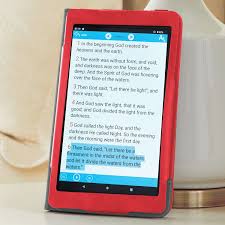 In-depth Bible study
Conversations about the Bible
Sharing Quiet times.
Reading through the Bible
Studying out a doctrine.
In-depth study of a Bible book.
Preparing lessons.
VI. Devoted to the fellowship
Daily fellowship.
Eating in homes.
Hanging out.
Double dates.
Game nights.
Informal get-togethers

Hebrews 10:23-25  Do not forsake the fellowship.
Fellowship
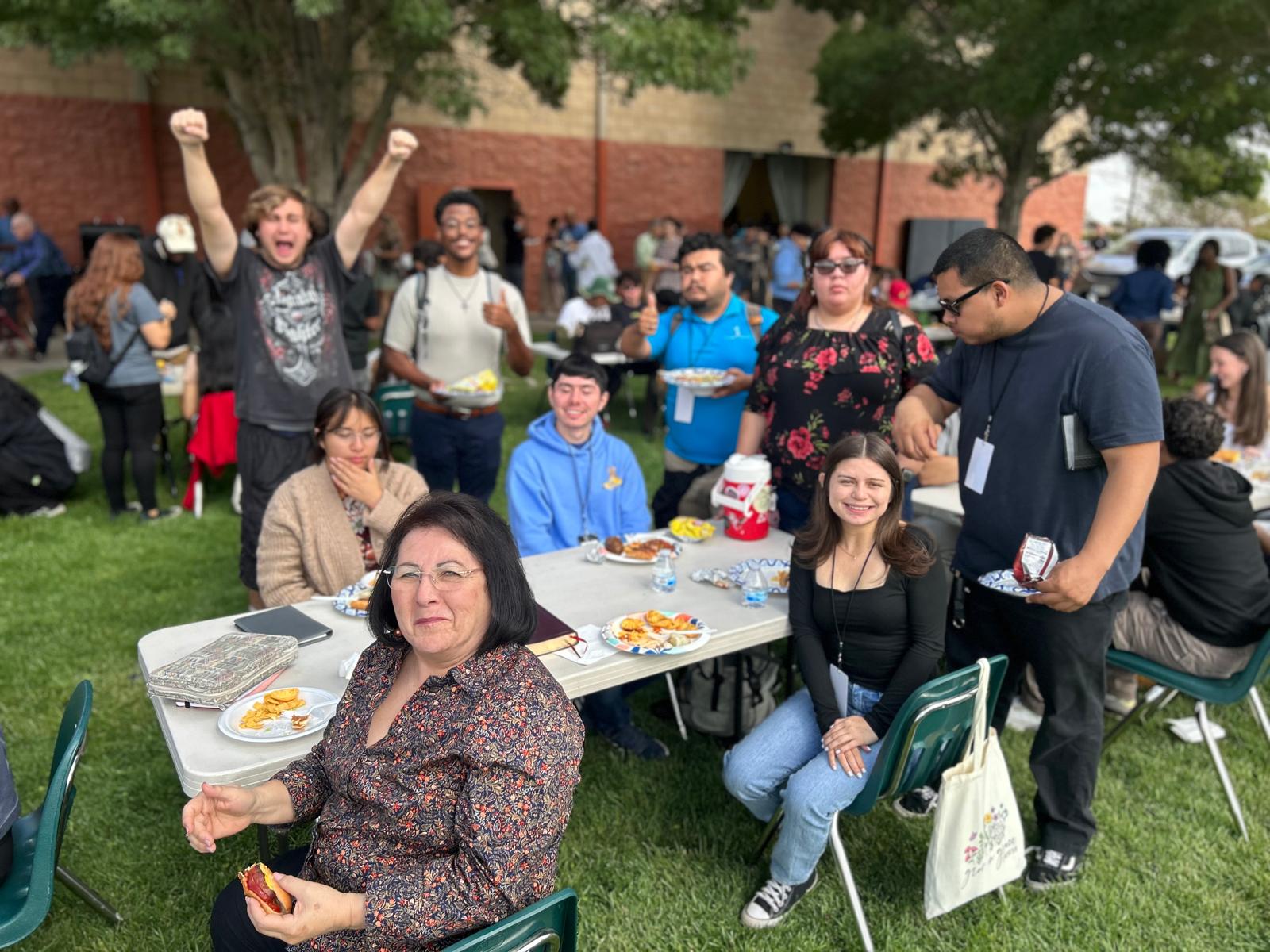 VII. Devoted to Public Worship
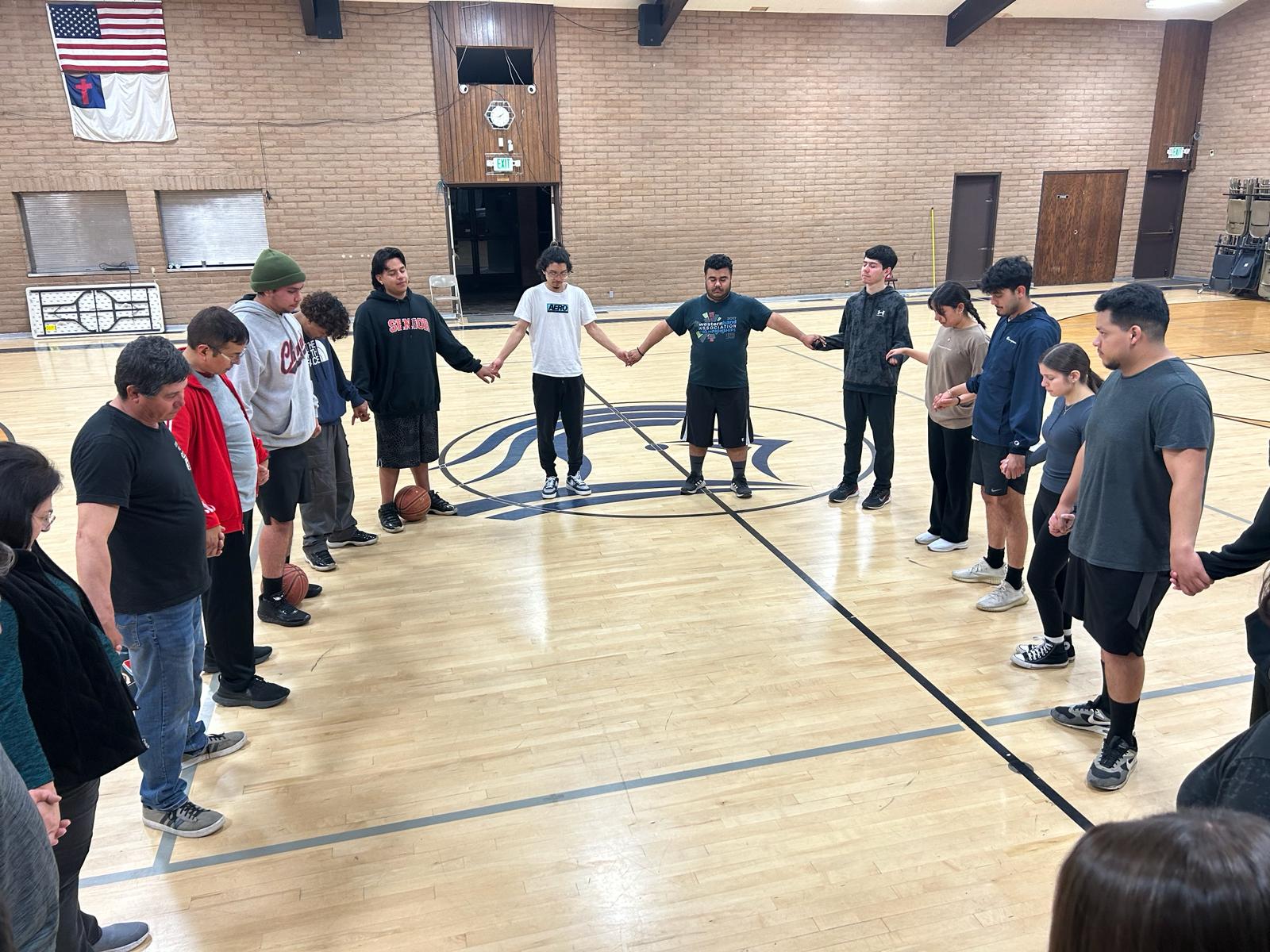 proskuneo
Lord’s Supper
Singing
Praying together
Ephesians 5:19-20
Let’s learn new songs and let’s improve our corporate worship!
Sat 9:00
VIII. Devoted to Prayer
This comment is about public prayer, principally.

Acts 4:23-31  Powerful, bold, faithful group prayers.

Wed 7:00 AM prayer times

Come to our prayer night Fri. 7/11.
IX. A place where needs are met
Emotional needs.
Physical needs.
Companionship.

Acts 2:44  Acts 4:32-37.  There were no unmet needs among them!
A Place Where Numerical Growth Happens
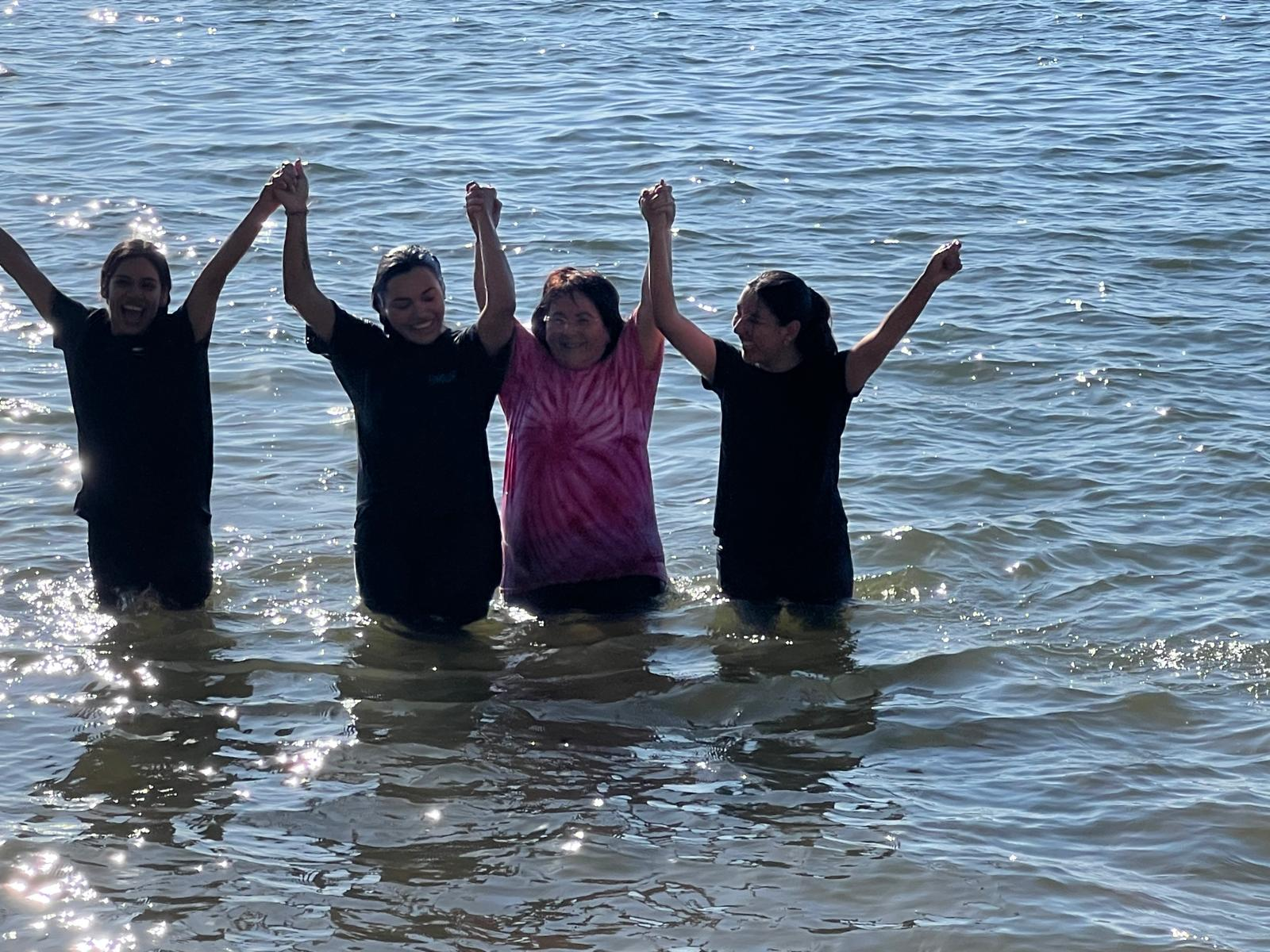 Acts 4:4
Acts 5:14
Acts 6:7

Numerical growth is natural in the Church.
Discussion Questions
1. How can we improve our worship times?

2. How is your Christian fellowship doing?

3. Are you involved in helping your church to grow in numbers?

4. Have you been devoted to the apostle’s teaching? How might you improve this?